CBD PresentationA Decade for Biodiversity: Implementation of the Strategic Plan for Biodiversity and other Aichi-Nagoya Outcomes
GEF Expanded Constituency Workshop
5 to 6 November 2012
New Delhi, India
Aichi-Nagoya Outcomes
(COP-10 / MOP-5)
47 decisions of COP-10, including:
UN Decade on Biodiversity
Declared 2011-2020 the United Nations Decade on Biodiversity, with a view to contributing to the implementation of the Strategic Plan for Biodiversity 2011-2020
Nagoya Protocol on ABS
X/25. Additional guidance to the financial mechanism
Life in harmony,
into the future
Strategic Plan for Biodiversity 2011-2020
Vision: Living in harmony with nature. By 2050, biodiversity is valued, conserved, restored and wisely used, maintaining  ecosystem services, sustaining a healthy planet and delivering benefits essential for all people.”

Mission Take effective and urgent action to halt the loss of biodiversity in order to ensure that by 2020 ecosystems are resilient and continue to provide essential services, thereby securing the planet’s variety of life, and contributing to human well-being, and poverty eradication

20 Aichi Biodiversity Targets

Implementation mechanisms
Strategic Goals
Address the underlying causes of biodiversity loss (mainstreaming)
Reduce the direct pressures and promote sustainable use 
Directly safeguard ecosystems, species and genetic diversity
Enhance the benefits to all from biodiversity and ecosystem services 
Enhance implementation through participatory planning, knowledge management and capacity building
[Speaker Notes: The final section of GBO-3 looks at the kind of changes that will be needed, if the current failure to slow biodiversity loss is to be rectified; and consequences such as biodiversity tipping points averted. This diagram helps to summarise the principle behind the suggested changes. On the left, the orange arrows indicate that up until now, action in support of biodiversity has focussed on addressing the direct pressures causing its loss and intervening directly to improve the state of biodiversity, for example in programmes to protect particular endangered species. There has been limited action to address the underlying causes of indirect drivers of biodiversity loss, such as demographic change, consumption patterns or the impacts of increased trade. Equally, action has tended not to be focussed specifically on protecting the benefits provided by ecosystems. The blue arrows on the right show that responses from now on must target these two neglected aspects of biodiversity loss, while continuing and strengthening action to reduce direct pressures and intervene to protect threatened species and ecosystems.]
Aichi Nagoya Targets
Strategic goal A: Address the underlying causes of biodiversity loss 
Target 1: By 2020, People are aware of the values of biodiversity and the steps they can take to conserve and use it sustainably.
Target 2: By 2020, biodiversity values are integrated into national and local development and poverty reduction strategies and planning processes and national accounts …
Target 3: By 2020, incentives, including subsidies, harmful to biodiversity are eliminated, phased out or reformed …….
Target 4: By 2020, Governments, business and stakeholders have plans for sustainable production and consumption and keep the impacts resource use within safe ecological limits.
Strategic goal B: Reduce the direct pressures on biodiversity and promote sustainable use 
Target 5: By 2020, the rate of loss of all natural habitats, including forests, is at least halved and where feasible brought close to zero, and degradation and fragmentation is significantly reduced.
Target 6: By 2020 all stocks managed and harvested sustainably, so that overfishing is avoided …….
Target 7: By 2020 areas under agriculture, aquaculture and forestry are managed sustainably, ensuring conservation of biodiversity.
Target 8: By 2020, pollution, including from excess nutrients, has been brought to levels that are not detrimental to ecosystem function and biodiversity.
Target 9: By 2020, invasive alien species and pathways are identified and prioritized, priority species are controlled or eradicated, and measures are in place to manage pathways to prevent their introduction and establishment. 
Target 10:  By 2015, the multiple anthropogenic pressures on coral reefs, and other vulnerable ecosystems impacted by climate change or ocean acidification are minimized, so as to maintain their integrity and functioning.
Strategic goal C: To improve the status of biodiversity by safeguarding ecosystems, species and genetic diversity
Target 11: By 2020, at least 17 per cent of terrestrial and inland water, and 10 per cent of coastal and marine areas are conserved through systems of protected areas…... 
Target 12:  By 2020 the extinction of known threatened species has been prevented and their conservation status, particularly of those most in decline, has been improved and sustained.
Target 13: By 2020, the genetic diversity of cultivated plants and farmed and domesticated animals and of wild relatives is maintained, 
Strategic goal D: Enhance the benefits to all from biodiversity and ecosystem services
Target 14: By 2020, ecosystems that provide essential services, including services are restored and safeguarded, 
Target 15: By 2020, ecosystem resilience and the contribution of biodiversity to carbon stocks has been enhanced, through conservation and restoration, including restoration of at least 15 per cent of degraded ecosystems, 
Target 16: By 2015, the Nagoya Protocol on Access  and Benefits Sharing is in force and operational
Strategic goal E. Enhance implementation through participatory planning, knowledge management and capacity building 
Target 17: By 2015 each Party has developed, adopted as a policy instrument, and has commenced implementing an effective, participatory and updated NBSAP.
Target 18: By 2020, the traditional knowledge, innovations and practices of indigenous and local communities and their customary use, are respected.
Target 19: By 2020, knowledge, the science base and technologies relating to biodiversity, its values, functioning, status and trends, and the consequences of its loss, are improved, widely shared and transferred, and applied.
Target 20: By 2020, the mobilization of financial resources for effectively implementing the Strategic Plan for Biodiversity 2011-2020 from all sources,, should increase substantially .
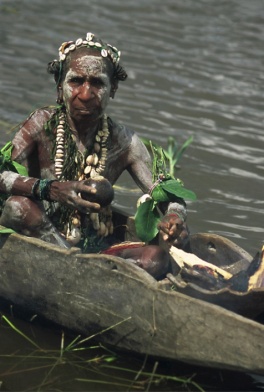 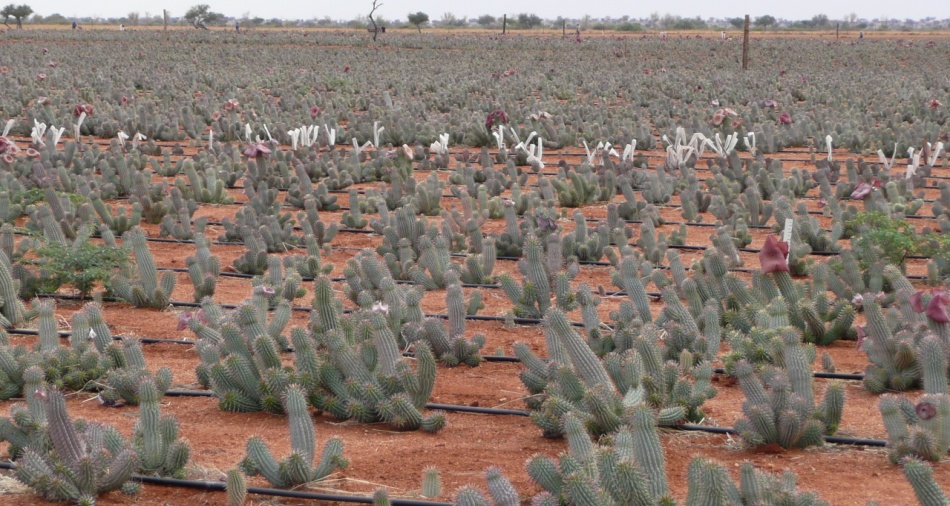 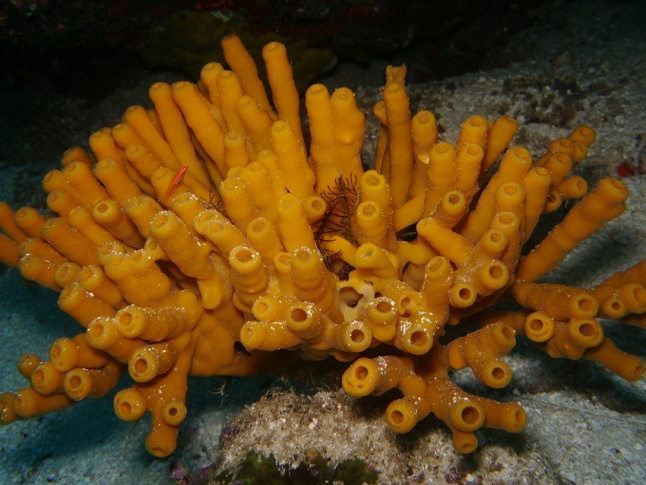 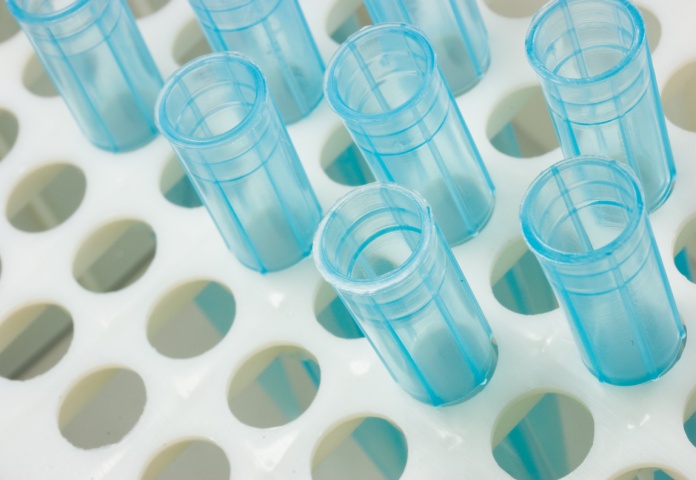 © Johny Keny/Shutterstock
© Rachel Wynberg
© Marsha Goldenberg/Shutterstock
© Queensland Museum
The Nagoya Protocol on Access to Genetic Resources and the Fair and Equitable Sharing of Benefits arising from their Utilization
Status of signatures:
As of 31 March 2012, 92 Parties have signed
Algeria 
Antigua and Barbuda 
Argentina 
Australia 
Austria 
Bangladesh 
Belgium 
Benin 
Bhutan 
Brazil 
Bulgaria 
Burkina Faso 
Cambodia 
Cape Verde 
Central African Republic 
Chad 
Colombia 
Congo 
Costa Rica 
Côte d'Ivoire 
Cyprus 
Czech Republic 
Democratic Republic of the Congo 
Denmark 
Djibouti 
Dominican Republic 
Ecuador
Egypt 
El Salvador 
European Union 
Finland 
France 
Gabon 
Germany 
Ghana 
Greece 
Grenada 
Guatemala 
Guinea 
Guinea-Bissau 
Honduras 
Hungary 
India 
Indonesia 
Ireland 
Italy 
Japan 
Jordan 
Kenya 
Lebanon 
Lithuania 
Luxembourg 
Madagascar 
Mali 
Mauritania 
Mexico 
Micronesia (Federated States of) 
Mongolia 
Morocco 
Mozambique 
Netherlands 
Niger 
Nigeria 
Norway 
Palau 
Panama 
Peru 
Poland 
Portugal 
Republic of Korea 
Republic of Moldova 
Romania 
Rwanda 
Senegal 
Serbia 
Seychelles 
Slovenia 
Somalia 
South Africa 
Spain 
Sudan 
Sweden 
Switzerland 
Tajikistan 
Vanuatu 
Yemen 
Thailand 
Togo 
Tunisia 
Ukraine 
United Kingdom of Great Britain and Northern Ireland 
Uruguay
[Speaker Notes: Nagoya Protocol adopted at COP 10, October 2010
 
Protocol open for signature at UN Headquarters in New York from 2 February 2011 until 1 February 2012

Entry into force 90 days after the date of deposit of the 50th instrument of ratification

COP 11, 8 to 19 October 2012, India
Target for convening the Nagoya Protocol’s first meeting of the Parties
Fiftieth instrument of ratification to be deposited no later than 10 July 2012 to meet this objective]
GEF-5 Biodiversity Strategy Objectives
The five objectives of the strategy are to: 

Improve the sustainability of protected area systems; 
Mainstream biodiversity conservation and sustainable use into production landscapes/seascapes and sectors; 
Build capacity to implement the Cartagena Protocol on Biosafety;
Build capacity on access to genetic resources and benefit-sharing; and
Integrate CBD obligations into national planning processes through enabling activities.
Responds to Key Drivers of Biodiversity Loss
Coherence between GEF-5 Strategy & CBD Strategic Plan and Aichi-Nagoya Targets
Coherence between GEF-5 Strategy & CBD Strategic Plan and Aichi Targets